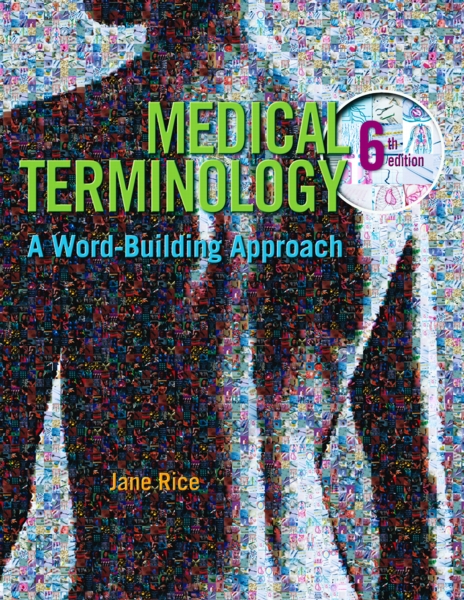 MedicalTerminologyA Word-Building Approach
Jane Rice, RN, CMA-C
Classroom Response System
Chapter 1Fundamental Word Structure
Process of being stuck together is known as:
abate
abscess
adhesion
afferent
Process of being stuck together is known as:
abate
abscess
adhesion
afferent
A word element from which other words are formed is called:
combining vowel
prefix
suffix
word root
A word element from which other words are formed is called:
combining vowel
prefix
suffix
word root
Excision means the process of cutting out. The prefix ex- means:
out
to cut
process
in
Excision means the process of cutting out. The prefix ex- means:
out
to cut
process
in
The spreading process of cancer from one area of the body to another area is known as:
abnormal
efferent
malignant
neopathy
The spreading process of cancer from one area of the body to another area is known as:
abnormal
efferent
malignant
neopathy
Which branch of medicine is concerned with diseases of the kidney?
Family Practice
Internal Medicine
Nephrology
Neurology
Which branch of medicine is concerned with diseases of the kidney?
Family Practice
Internal Medicine
Nephrology
Neurology
Abate means to increase.
True
False
Abate means to increase.
True
False
The term for new disease is neopathy.
True
False
The term for new disease is neopathy.
True
False
A lack of color is called palmar.
True
False
A lack of color is called palmar.
True
False
The abbreviation for diagnosis is Dx.
True
False
The abbreviation for diagnosis is Dx.
True
False
An endocrinologist specializes in treating diseases of an allergic nature.
True
False
An endocrinologist specializes in treating diseases of an allergic nature.
True
False
The term prefix means to fix before or to fix to the end of a word.
True
False
The term prefix means to fix before or to fix to the end of a word.
True
False
Cachexia refers to a localized collection of pus.
True
False
Cachexia refers to a localized collection of pus.
True
False
Widespread occurrence of an infectious disease is called an epidemic.
True
False
Widespread occurrence of an infectious disease is called an epidemic.
True
False
The branch of medicine concerned with diseases of the lungs is pulmonary medicine.
True
False
The branch of medicine concerned with diseases of the lungs is pulmonary medicine.
True
False
A trauma surgeon would be responsible for medical repair of traumatic injuries.
True
False
A trauma surgeon would be responsible for medical repair of traumatic injuries.
True
False
Chapter 1 Scenario
You are currently working in a doctor’s office.  Most of the people your doctor sees are overweight and are seeking help from your doctor.
What type of physician do you work for?
anesthesiologist
bariatrician
family practitioner
gastroenterologist
What type of physician do you work for?
anesthesiologist
bariatrician
family practitioner
gastroenterologist
What is not a primary concern of bariatrics?
controlling obesity
preventing obesity
stopping obesity
treatment of obesity
What is not a primary concern of bariatrics?
controlling obesity
preventing obesity
stopping obesity
treatment of obesity
The word root bar means
a bar
bar shaped
treatment
weight/pressure
The word root bar means
a bar
bar shaped
treatment
weight/pressure
In the word bariatrician, -ician is which word part?
combining form
prefix
suffix
word root
In the word bariatrician, -ician is which word part?
combining form
prefix
suffix
word root
In the word bariatrics, the word root iatr means:
physician
one who
weight/pressure
treatment
In the word bariatrics, the word root iatr means:
physician
one who
weight/pressure
treatment